Switch case
Zadatak 1
Napišite program koji će an temelju korisnikove unesene ocjene ispisati riječima Nedovoljan, Dovoljan, Dobar, Vrlo dobar, Odlican
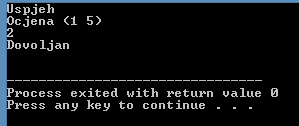 Zadatak 1
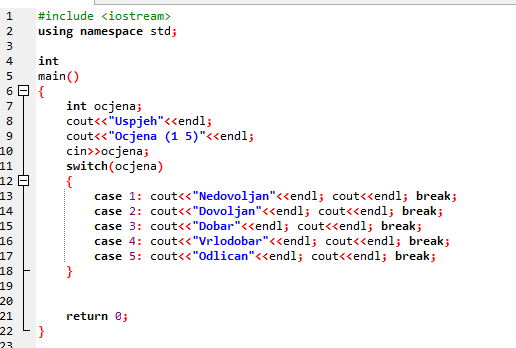 Zadatak 2
Napisati program za upis ocjena i ispis uspjeha
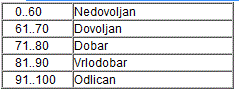 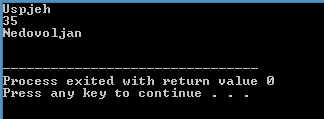 Zadatak 2
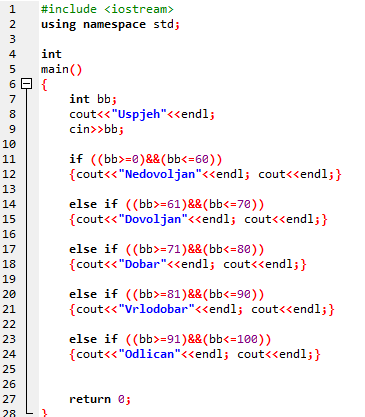 Zadatak 3
Napisati program koji za upisani samoglasnik ispisuje redni broj samoglasnika u abecedi, prema slijedećoj tabeli:
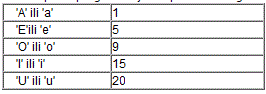 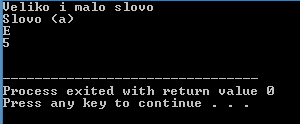 Zadatak 3
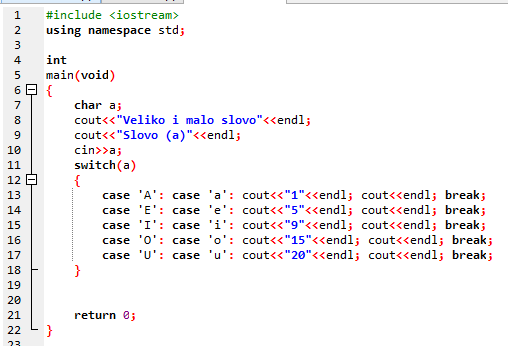 Zadatak 4
Napisati program za izračunavanje y na osnovi vrijednosti x:
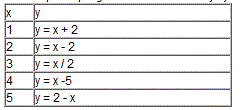 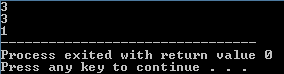 Zadatak 4
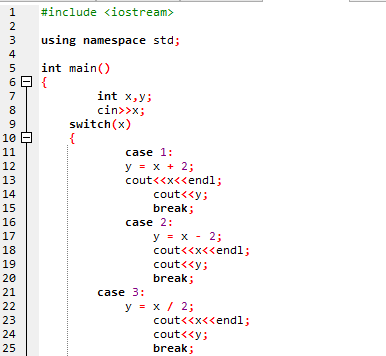 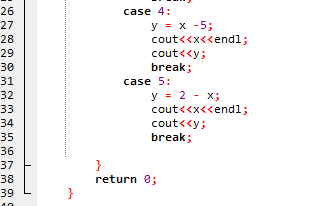